Intentional Delegation: Take Back Your Day
Thomas Mahoney, Managing Senior Auditor
Erin Peloquin, Managing Senior Auditor
December 5, 2024
[Speaker Notes: Erin start
By a show of hands, who here loves to delegate?  And who likes to keep all the work for themselves and not delegate? 

Now everyone please take a few minutes to talk with someone next to you and come up with a few reasons why it’s good to delegate. [Wait 3 mins]

Can anyone share a reason your table came up with? Anyone else? Good job everyone! Those were great answers and we’d like to discuss several of those in more detail. 

Thomas take over
This morning we’ll be discussing delegation and all the things that go along with making delegation successful.  Our session this morning is about how intentional delegation can help you take back your day…because, and who is with me on this (show of hands), sometimes the number of tasks I have to finish in my day does not fit neatly into my workday. Anyone? Anyone? I thought so…and the only way we make that somewhat manageable is by delegating to the other people we work with.

As we all have moved up the ladder at our respective organizations, the more we are required by position and role to delegate as a part of our job. As that happens, if we don’t delegate effectively our world is more and more likely to go from somewhat manageable to nearly impossible. Meetings stacked on meetings and innumerable emails to return can be symptoms of our failure to appropriately delegate. It can also look like missed deadlines and deliverables as you either completely take your eye off the ball or you micromanage your team into the ground.

While delegation can be tricky at times, it’s not something you’re innately born with – it is something you learn as you gain more experience, as we all have in this room. Today we’re going to learn a structure for delegating to your teams that should help both you and your team work better together. 

We’re going to start this morning talking about some of the reasons we delegate tasks.]
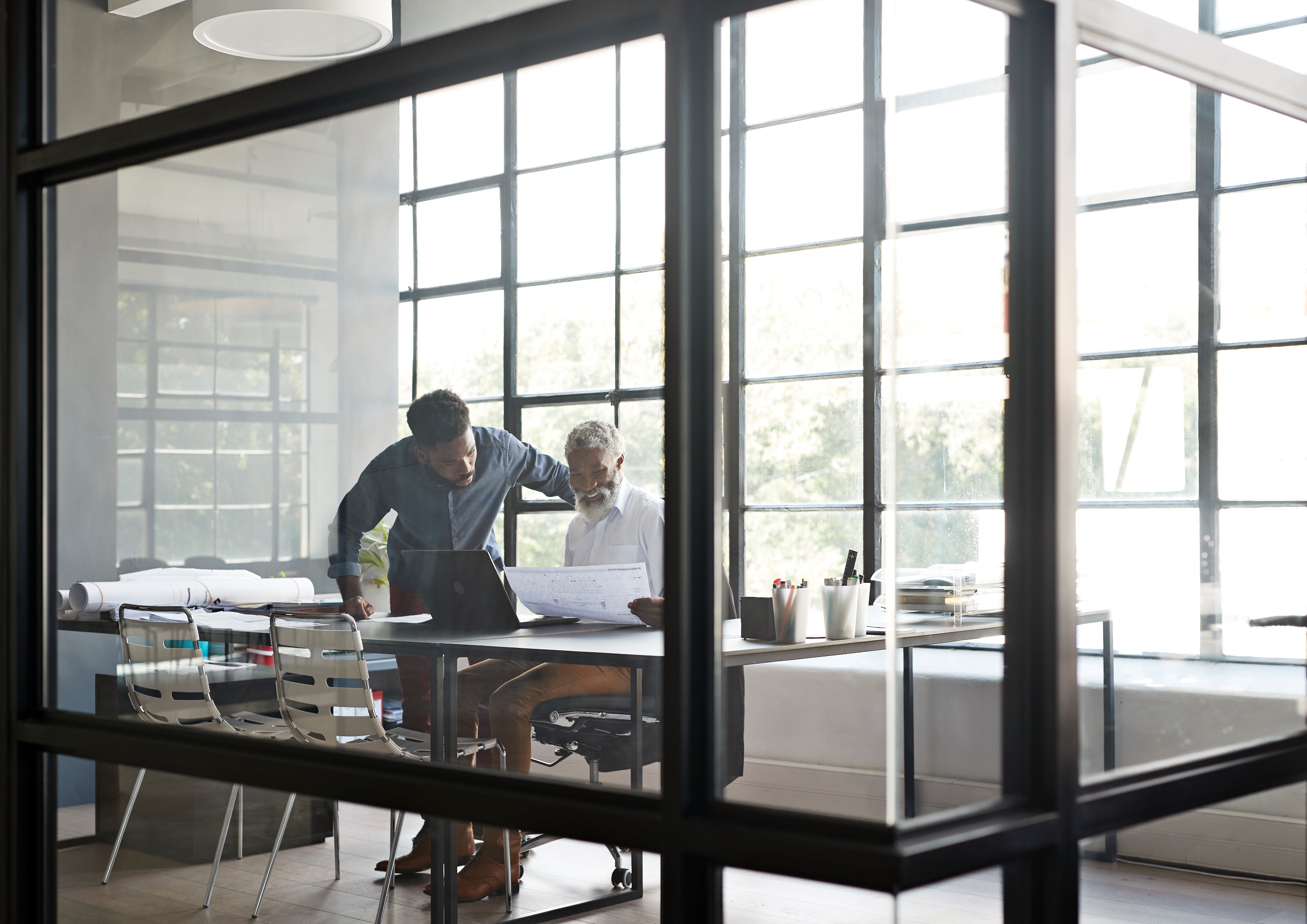 Why Delegate?
More Productive
Train Staff
Empower Staff
Succession Planning
[Speaker Notes: Erin start
The first reason why we should delegate is it makes us more productive. 

Each of us has unique skills and abilities where we shine . . . The work is easy for us and we love it – it positively impacts the people we serve. We are quick, efficient, and brilliant in these areas.  And the beauty is, that it’s not uncommon for someone else on our teams to shine in areas that we don’t!  

The things that take you a long time, require a great deal of effort and constantly show up on your to-do list - because you put them off as long as possible - may be the very thing that someone else on your team wishes to do more of. Being able to delegate, especially those types of tasks, makes us more productive. As a manager, there are certain tasks that YOU can do . . . And you need to be able to free up your time so you can focus on those tasks.  

One caveat is that, of course, we all have things we have to do as part of our job that we don’t necessarily enjoy – the appropriate balance for job satisfaction seems to be an 80/20 split – with 80% of your time spent working on the things that you enjoy and benefit our organization, and 20% of your time spent doing those things that must be done to keep the Office or project moving.

When you arrange the workload so that you are working on the tasks that have the highest priority for you, and other people are working on meaningful and challenging assignments, you have a recipe for success.
  
Thomas take over
Training Staff
Delegating is also an opportunity for staff to contribute, learn, and grow (and can be a great motivator and keep them engaged). When our staff are more knowledgeable about the whole process and not just their area, they make better suggestions because they see the big picture. Leaders don’t have to always be the ones with the best ideas (and frequently they aren’t) – but they need to make sure they are asking the right questions. When I first started managing projects, I thought I needed to have an answer for everything, and it honestly held me back until I realized that it’s not about having all the right answers but asking the right questions to make sure the office gets to the right end result.

“The one who knows all the answers has not been asked all the questions.” – Confucius
“The leader’s job is to lead and protect. Not have all the answers, not know everything to do, not to micromanage and tell people what to do or how to do it. A leader’s job is to lead and protect. That’s their job, and it’s the people within the organization – their job is to get the work done.” – Simon Simek

Erin take over
Another key benefit to delegating is that it empowers staff. 

Delegation is an employee development practice that challenges and expands our staff’s knowledge and experience, thrusting them into their discomfort zone, prompting them to learn new skills, and causing them to discover more of what they are capable of doing.
Delegation from a manager can often be a bridge to building stronger relationships on our teams, as well as being an opportunity for mentorship.

Thomas take over
Succession Planning
Delegation is the pathway to succession by incrementally building the capacity in your staff to step into your shoes someday. Great leaders are always training their replacement. It also allows you to take a day off or even go on vacation without being inundated with phone calls!

If Delegation is so amazing -- Why don’t we delegate more??]
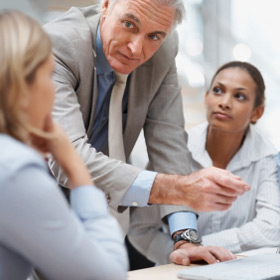 Why We Don’t Delegate?
Requires a higher up-front cost
Fear/uncertainty
“I can do it faster/better myself”
This Photo by Unknown Author is licensed under CC BY
[Speaker Notes: Thomas start
Why People Don't Delegate
To figure out how to delegate properly, it's important to understand why people avoid it. You probably quickly figured out who around you does and doesn’t delegate easily, this question is for those who don’t. Let’s take a few minutes share with a different person next to you why people don’t delegate. [Wait 3 mins]

Can anyone share a reason why we don’t delegate? Anyone else? …Great ideas!

Upfront Effort
At first thought, delegation can feel like more hassle than it's worth; it takes a lot of up-front effort - which is easier: designing and writing content for a brochure that promotes a new service you helped spearhead, or having other members of your team do it? You know the content inside and out. You can spew benefit statements in your sleep. It would be relatively straightforward for you to sit down and write it. It would even be fun! The question is, "Would it be a good use of your time?“ While on the surface it seems easier to do it yourself than to explain the strategy behind the brochure to someone else, there are several key reasons that it's probably better to delegate the task to someone else. 

Erin take over
Another reason why many of us don’t delegate as often as we should is fear and the thought that “I can do it faster or better myself”.

Delegation can sometimes be a major challenge because leaders are concerned about giving up control or not having confidence in the abilities of others. We have debilitating thoughts like, “I can do it better myself”; “I can’t fail”; “I don’t want to depend on anyone else”; or “I can’t trust them”. Those thoughts will hinder your ability to delegate appropriately and result in missed opportunities to develop your staff while lightening your load so you can focus on more important tasks.

The quickest way to overcome such fears is to evaluate the return. It’s not whether or not you can complete the task on your own (if you really wanted to, you could). But, ask yourself: What’s the return on investment by doing this myself? Remember, there’s a difference between you doing it better and you doing it differently. Often times, the finished product isn’t what you would’ve produced, but that doesn’t mean it’s not just as good or effective.]
CLEAR Delegation Framework
Clarity
Level
Expectation
Accountability
Results
[Speaker Notes: Erin slide
So, now that we’ve talked a little about why it’s great to delegate – we want to talk about the CLEAR delegation framework and how it can help you take back your day. 

This framework involves determining the Clarity, Level, Expectation, Accountability and Results, for each task you want to delegate. We’ll talk about each of these elements and go over some examples from our experiences.]
CLARITY
[Speaker Notes: Thomas start
The first thing you need to do is define what you want the delegate to do. Generally, this should be a 1-2 sentence description of what you want done. I suggest starting with a verb – make it action oriented. The level of specificity here can be different depending on the task, but this is just an initial step to kickstart the process. On my audit projects, I might need a team member to identify relevant statutes related to our audit object. Or it could be that I need a team member to develop a presentation of the results of their work for executive management.

Next, you need to clearly describe what you envision what it looks like at the end. It doesn’t always need to be terribly detailed (in fact the more detailed you are, the more constraints you're putting on your team member especially those with knowledge and experience), but they need to know what a win looks like. This helps eliminate wasted effort on the delegates part and ensure that you get something that will meet your expectations. In the example of identifying relevant statutes that might include me putting a timeframe or limiting the scope to a particular type of statute. In the presentation example I just mentioned, that could be an expectation for how long I think we have to provide that update or a format (i.e. do I expect slides or a handout).

Lastly, you need to give the “why” – what are we doing this for, what is the context they need to understand the bigger picture. This is the part that is most likely to get missed but will give the delegate the most amount information to ensure they stay on the intended task. Sometimes I’ll have a newer employee that I know probably isn’t capable yet of understanding the larger scope of the project – but the more background I can give, the quicker they may show that they are ready for more. 

Here’s a good example of clarity in delegation -- Two years ago I led a huge project that involved surveying 8,000+ governmental entities about state emergencies and we ran into a problem. The legislation requiring the project mentioned utilities but the contact information available for the thousands of water districts all over the state didn’t include emails, just addresses. Since were planning on distributing our survey via email this was a problem. So, working with my assistant project manager here were the steps I delegated to her: 
Determine a way to get the survey to these water districts in a timely, cost effective, and efficient manner since our primarily survey delivery method is unavailable. It needs to be able to either physically get the survey to them and back to us, or a way to point them to the web survey so that their responses can be included with other utilities we do have email contacts for.

We went through several iterations, but eventually settled on sending a postcard with the link to the survey which we designed, were able to be printed by the Legislative print shop quickly/cheaply, were shipped by the Comptroller, and got us a good chunk of responses to be included in the final report – achieving all the goals we initially set out with thanks to the clarity of the initial delegation.

Erin take over
Now back to you all in the audience who are good at delegating…Please take a couple minutes to share with someone near you what kind information you provide when delegating a task? How do you ensure your delegate understands exactly what you need them to do? [Wait 3 mins]

Can anyone share some tips for clearly delegating a task? --Anyone else? Thank you!

I think we have all been given an assignment with murky instructions at some point. It’s important to keep in mind that to effectively delegate, we need to make sure we clearly describe what needs to be done, why it needs to be done, and what the final product should look like.]
Level
Consider the nature of the task and the skill/experience of your staff.
[Speaker Notes: Erin slide
The next element in the CLEAR framework is defining the Level of responsibility and authority the delegate will have over the assigned task. It’s important to consider not only what needs to be done, but who you are delegating to. 

It’s important to make it clear to the delegate how much autonomy they have. Obviously, the greater their skills and experience the greater their autonomy will be, and for that reason, we must determine the Level of delegation.

Our approach here is based on the model described by Michael Hyatt in his book “Free to Focus,” which categorizes delegation into five levels based on the amount of control and authority a leader retains when delegating tasks to team members. It is a structured approach that allows leaders to change their level of involvement based on the competence and confidence in their team members, as well as the difficulty of the task. 

The goal is to have a balance between empowerment and accountability. Now we’ll go over each of the levels individually.]
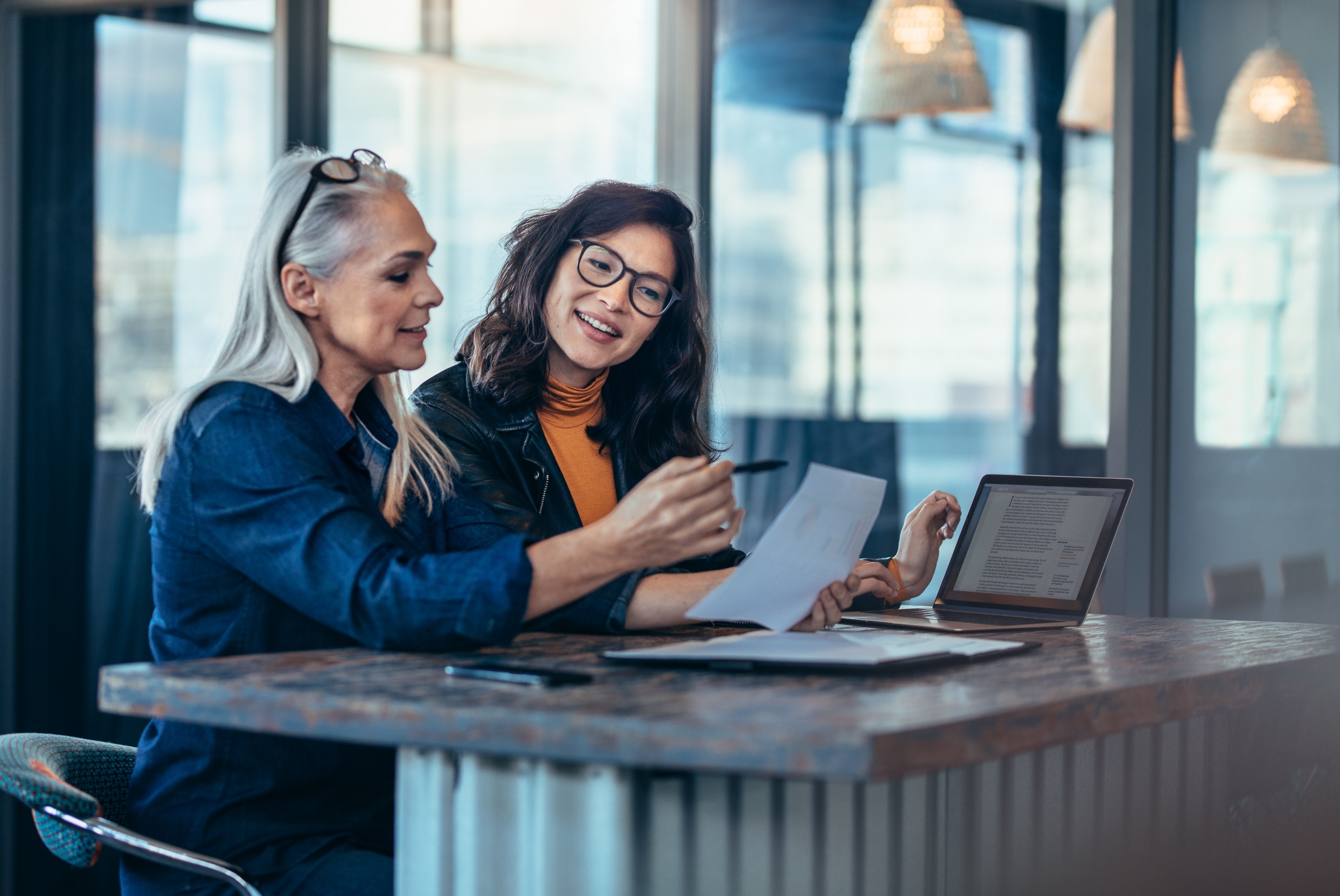 Level 1: Do as I say
[Speaker Notes: Erin slide
The first level of delegation is “Do as I say”. This level is appropriate when the delegate doesn’t have much experience, or when a task needs to be completed in an exact format. At this level you are having the delegate execute on your instructions and it has limited to no wiggle room or freedom.

Over the last 8 years, I have gone from being a team member, to team lead, to assistant project manager, to project manager of the Federal Compliance portion of the Single Audit for the State of Texas, which is one of the largest our Office performs. Last year, we conducted full-scope compliance audits at 18 different universities with over 60 auditors working on the project.

With a project requiring such a large number of staff, there always team members who are brand new to the Office or have no prior experience on the project. I have frequently used the “Do as I say” level of delegation to assign basic testing to staff who lack both skills and experience. 

I started by providing clear written instructions with the task broken down into smaller steps, and I let them know the testing needed to be performed exactly as instructed. I knew that written instructions might not be enough, so I also set up a meeting with the group of new auditors to train them on the process, which helped them understand not only what needed to be done, but how to do it. 

Taking the time to provide clear instructions and training developed fundamental skills and built confidence in the new auditors, and helped me ensure their testing was completed appropriately. In addition, delegating the simpler testing to the newer team members allowed our more experienced team members to perform the complex testing and serve in leadership roles such as team leads.]
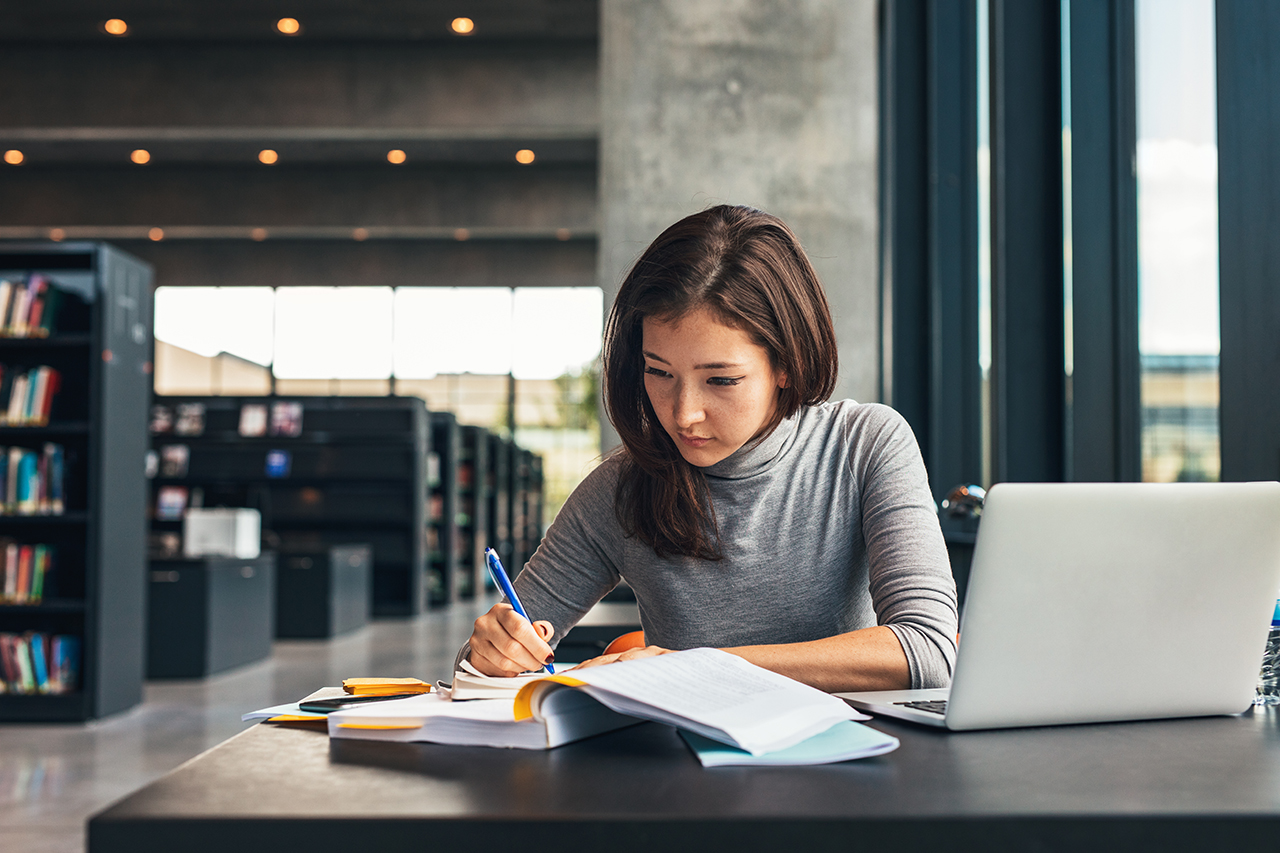 Level 2: Research and Report Back
[Speaker Notes: Thomas slide
The second level of delegation is “Research and Report Back”. This level is appropriate when a manager needs someone to research a topic and present their findings to the manager so the manager can make an informed decision on how to proceed.  

The key to this level of delegation is having the delegate research something so that they will be informed for a discussion we have to decide how to move forward. As opposed to do as I say, we’ve not setting a path from the beginning rather we’re just trying to ensure that the delegate has the information they need to understand what we’ll ask them to do next. They may not be experienced enough to be able to help decide but having them do the research and be able to contribute and understand why we’re moving forward is what this level is all about.

An example of this level is usually going to involve a newer team member as well – they don’t quite have the experience needed to be able to make decisions based on their research, but I think they are capable of learning through the experience. Frequently for me this will be assigned them to do something like researching relevant statutes for testing something later in the project. I’ll set some guidelines in the clarity stage (what is our scope, how does this effect our audit objective) and then get them researching. Then, once they have done that and we can discuss then they are more ready to understand why we’re making certain decisions.]
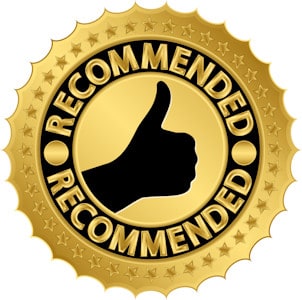 Level 3: Research and Recommend
This Photo by Unknown Author is licensed under CC BY
[Speaker Notes: Erin start
The third level of delegation is “Research and Recommend”. This level is appropriate when a manager needs someone to research the topic and present their findings as well as their recommendation on how to proceed. This allows the manager to approve the recommendation before the employee proceeds, and gives the employee the autonomy to make a recommendation after weighing the pros and cons based on their research. 

When I was one of 3 APMs on the Federal Compliance Audit, I was assigned to oversee the work at 1/3 of the universities being audited.  I frequently had team members and team leads for my assigned universities coming to me with questions that required me to stop and perform additional research, then present recommendations to the project manager on whether the issue should be considered a reportable finding.

Then when I first moved up to being the PM, I found myself leaving the Office every day with over 100 unread emails, which quickly became overwhelming. I now was managing a project with 50 team members, 10 team leads, and 3 assistant project managers, and I realized that I was still receiving questions that required me to stop and perform the same level of research to answer those questions that I did when I was the APM. Only now I was getting questions from everyone for all the universities, plus I had the additional duties of being the PM that only I could perform. 

I had to take a step back and figure out a new way forward. I realized that everyone was looking to me as if I was the only one with the answers, and I needed to empower my APMs to perform the research and present me with their recommendations on how to proceed.  --And going back to when we discussed earlier that people often don’t delegate effectively because they have the tendency to think they can do things faster or better themselves, I realized that I needed to trust that my APMs were capable of making the appropriate recommendations. 

Once I made that shift, I was able to get out of the weeds and focus on higher-priority tasks, and I started leaving the Office with a nearly empty inbox. I also saw my APMs take a more active role in the oversight of their assigned universities and their confidence and knowledge flourished. 

Thomas takes over
Another example was that for a project I was delegated the task of identifying what online tool to manage surveys we would use for an audit we were doing. I did the research including contacting and demoing several different pieces of software. I looked at cost, functionality, and whether they met our use case and, in the end, made a recommendation that was presented and approved by management. This is low level procurement – two licenses to online software vendor – but as with most government procurement it was all about documentation, so I made sure to include the pros/cons to each and presenting the compelling case for why software A was better than software B.

I think it’s important that the delegate make a choice with this level – which is the big differentiation between this and the previous level. With most things, there are usually a couple different ways we could go – but there should be a reason we follow a path and having them articulate that is helpful. I also usually advise a delegate to consider what their alternative would be if their recommended option isn’t viable. There’s nothing worse than getting a no to your recommendation and throwing your hands up and saying, “oh well, back to the drawing board”. If option A isn’t available, what’s our next best alternative?]
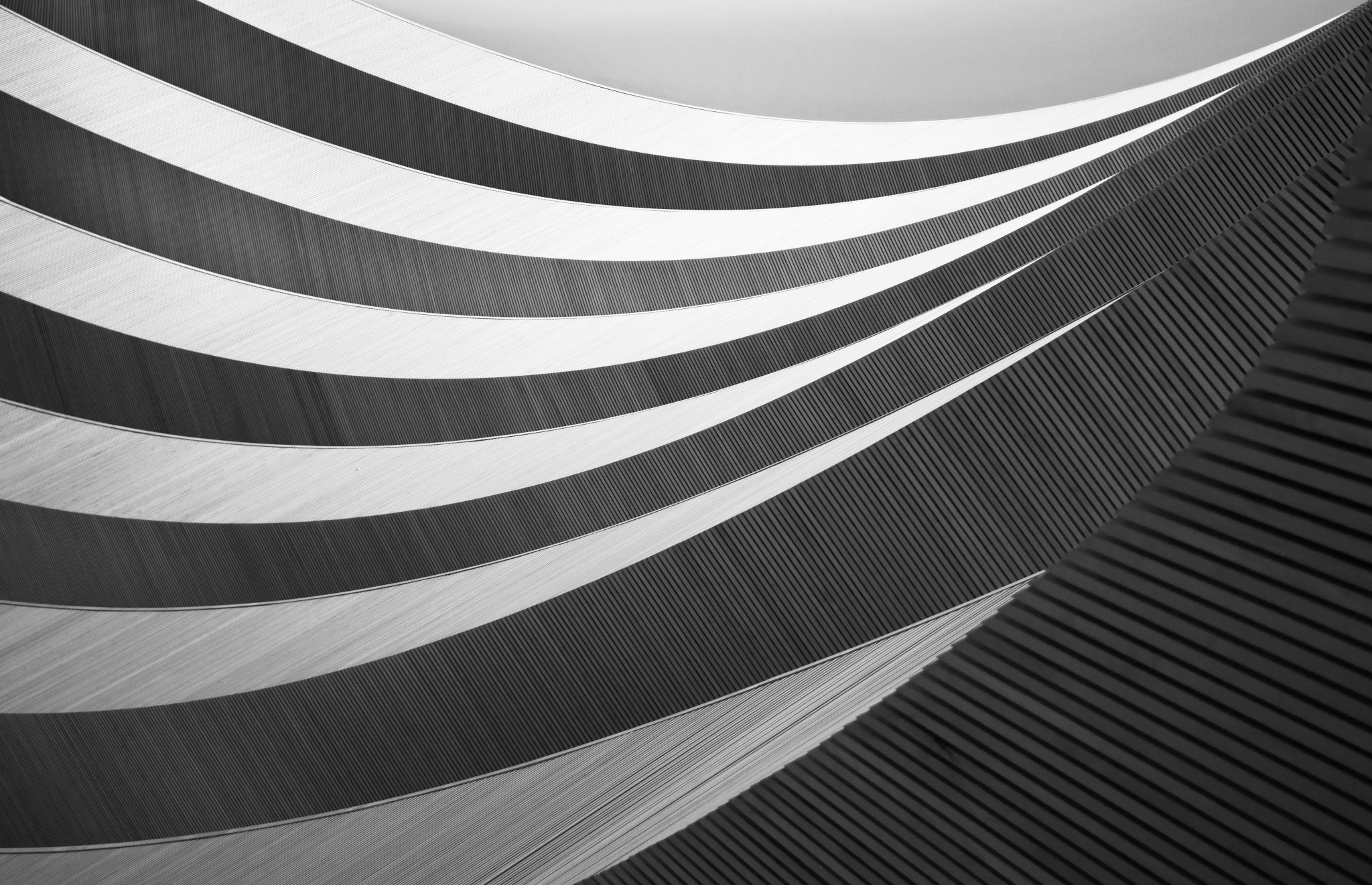 Level 4: Decide and Inform
10
[Speaker Notes: Erin start
The fourth level of delegation is “Decide and Inform”. This level is appropriate when the delegate has the skills and experience, and can be relied upon to make appropriate decisions and keep the manager informed. It may also be appropriate in situations where there is more flexibility in what the final product looks like. 

For example, on the project where we had 60 auditors performing audit work at 18 different universities, it was essential to develop templates to guide the team and to ensure we were performing our testing consistently across all the universities. This was a critical task that needed to be performed by an experienced team member. While the requirements that we were testing for were inflexible, the format in which we developed the testing template had lots of flexibility. This was a task I delegated to my assistant project manager who had an advanced understanding of the federal requirements and years of experience on the project but was new to the leadership role. 

To delegate this task, I started by emphasizing the importance of developing templates that would provide sufficient guidance and ensure appropriate testing. I provided him with an overview, but left the details entirely to him. I emphasized that he had the authority to design the templates as he saw fit based on his research and experience.

I encouraged him to consider innovative approaches and assured him that I was available for any discussions, but trusted his judgment to make the final decision. This experience reinforced the importance of trusting skilled team members and encouraging independent decision-making. 

Thomas takes over
Your mindset for delegating at this level should be – make the best decision you can but keep me updated at all times – and we’ll talk about that feedback part here in a bit and why that’s key.

This level involves a lot more trust in the delegate than the previous levels – this level involves a lot more freedom and therefore the need for more trust. What could happen if you give someone this level of authority and then they make the wrong decision? Now you’re in a difficult position – do you interfere and take over? Or do you try and redirect and redefine to get you where you need to go? Everyone makes mistakes, so you need to be prepared for that and be ok with those mistakes. Starting at clarity, defining the task in detail and always being available for advice and support. It might also be a good idea to define situations where you will need to take over so that you don’t run into hurt egos if you disagree with their decision.]
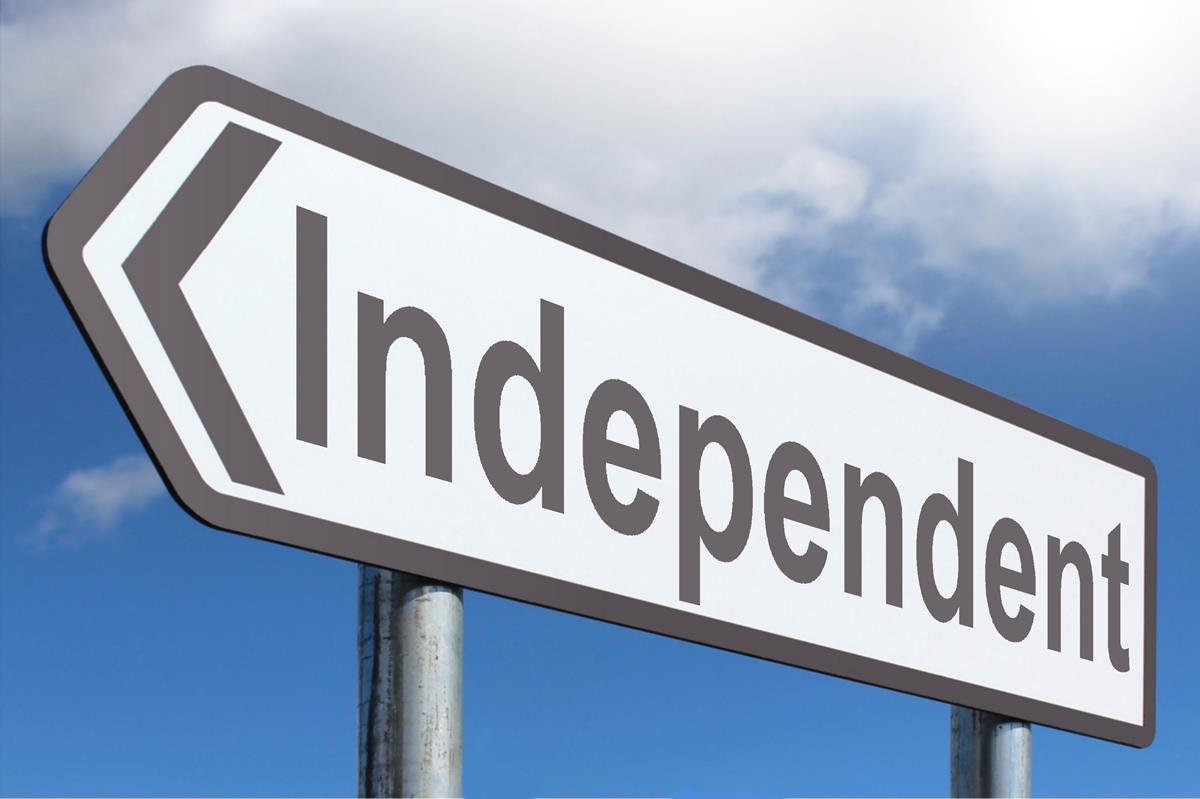 Level 5: Act Independently
This Photo by Unknown Author is licensed under CC BY-SA
[Speaker Notes: Thomas slide
Make whatever decision you think is best with no need to report back. Person has the skills and experience and trust. There aren’t a lot of limitations and could go in any direction, less consequential. 

We don’t get to do this too often with primary functions of our job – but this might be best for responsibilities that are not very important or that you are not best suited for.

We talked about it with Level 4 – but trust is key here. You won’t have the constant reports you did with other levels so setting expectations becomes even more key – which segues beautifully to the next part of the framework.]
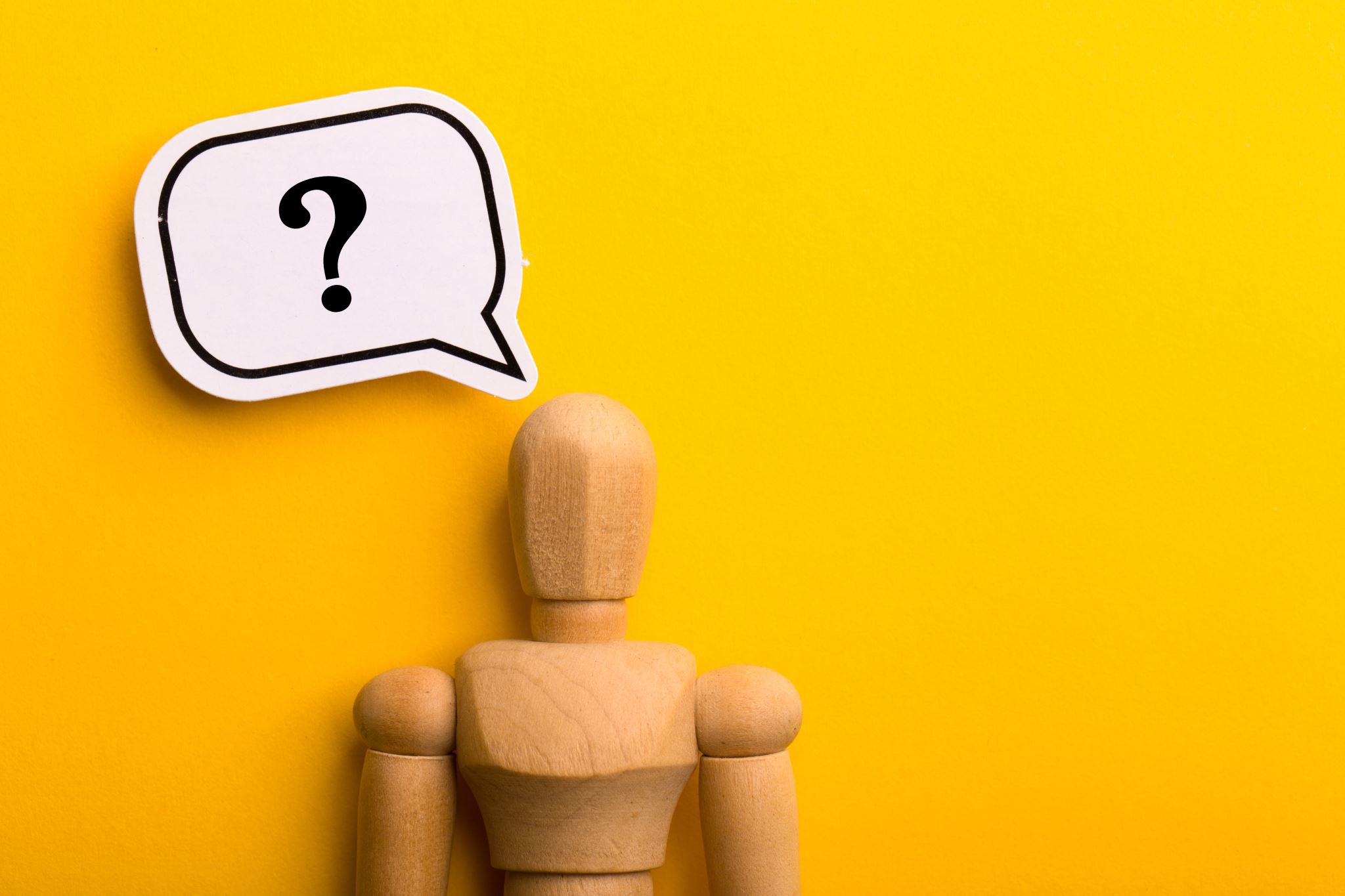 Expectations
What are any essential, non-negotiable requirements or expectations you have?
[Speaker Notes: Thomas slide
Now that we’ve clearly defined what we’re delegating and set the level of autonomy the delegate has – let’s talk about setting expectations. It’s important to define the parameters – what must be included, what can’t be included, etc.? Are there any budgetary or timeline constraints? Setting these expectations helps define the scope and let the delegate understand what is expected of them. Remember back to school when your teacher would assign a 10-page paper – we all know that meant write a 6-page paper and then futz with the font, spacing, and boarders until you get to 10 pages, right?

There’s lots of different ways to do this – one example in project management and software development in the MoSCoW method, which stands for Must-haves, Should-haves, Could-haves, and Won't-haves. It’s a terrible acronym but helpful in understanding what we have to have, what would be nice to have, and what is not on the table. 
Must-haves are non-negotiable tasks or features that are critical for the project.
Should-haves are items that if time and resources, they should be completed, but they can be postponed without causing a project failure.
Could-haves are things that would be nice to include but are not essential. They are often considered as the "icing on the cake“.
Won’t-haves are items that won’t be included, whether its because they aren’t needed or determined to be outside the scope of the project you’re working on.

Regardless of how you describe it to the delegate, it’s key to having successful delegation to make sure that the delegate understands what you expect.]
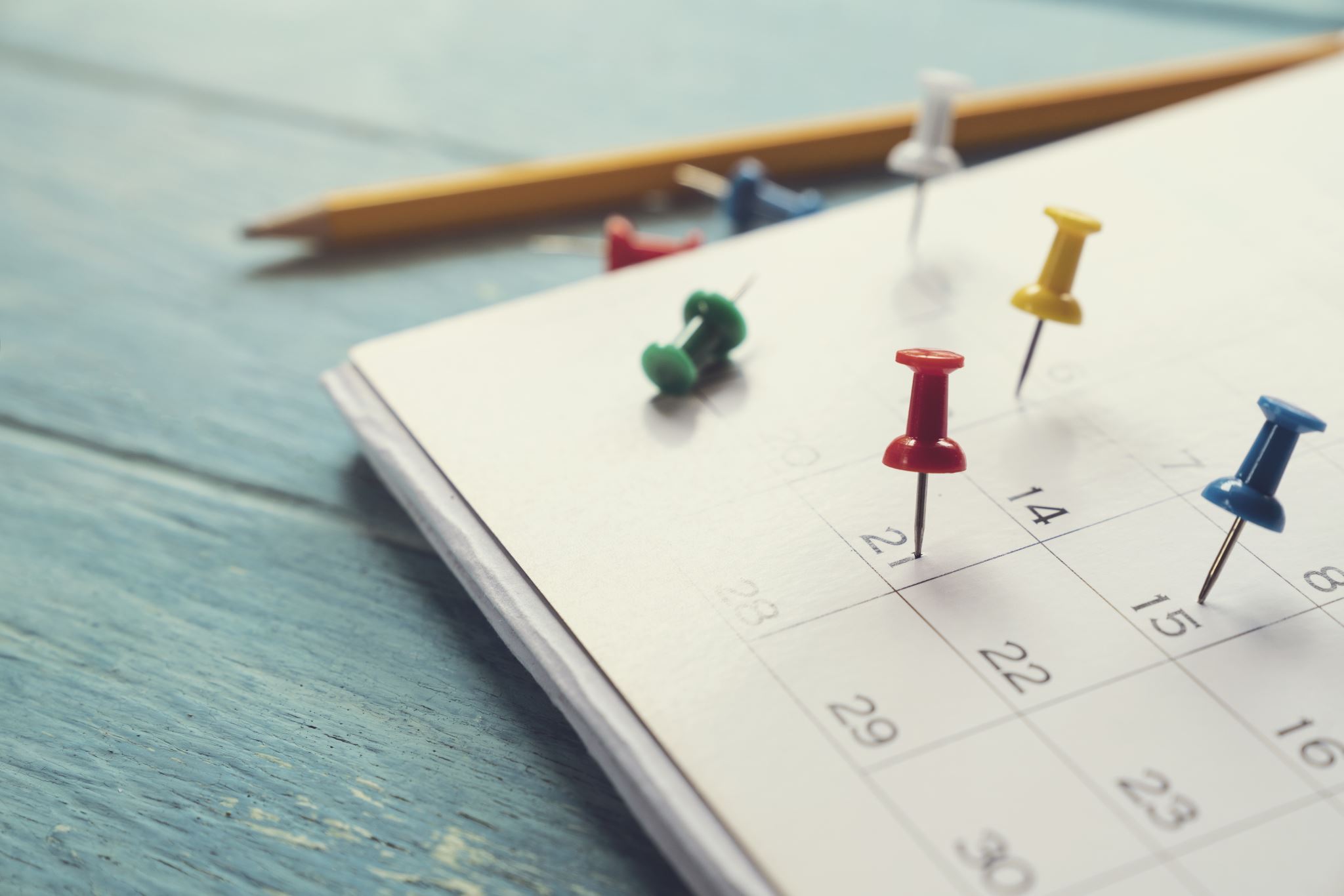 Accountability
1
2
3
What is the timeline?
How will you hold each other accountable?
What are the deadlines and check-in points?
[Speaker Notes: Erin start
The next step in the delegation framework is to set up a process of accountability – which is an ongoing process throughout the assignment, regardless of the level or expectations. We’ve made it clear what needs to be done, we’ve defined the level of autonomy, and set our expectations…now how do we effectively monitor the delegated task?

The biggest limiting factor with most things is time – so it’s usually best to start with monitoring the timeline. What is the expected completion date? Is it reasonable? In our office, I usually tell employees if they get halfway to their deadline and they aren’t halfway through their assignment, we need to have a conversation. And the earlier they tell me the easier it is for me to adjust assignments, identify additional resources, or adjust my expectations.

Who here has had a manager set an unrealistic timeframe for completing an assignment? Everyone probably --- right? As managers, we need to be aware of that, and realize sometimes our intended or desired timeframes may need to be adjusted if the desired result is more important than our desired schedule. Accountability isn’t just a top-down concept – we must be accountable to our delegates as well. 

Next, we need to get buy-in from our delegates on how progress will be monitored as they work on the task. Determine how you want to stay informed about how things are proceeding, and how will you offer support when needed (making sure that you aren’t hovering over them or unnecessarily micro-managing).

Thomas take over
Regular periodic check ins are key and occur at every level of delegation but the amount/frequency will vary between them. Some staff I want to check in with me daily, others weekly, and it depends on both what I’m delegating and the level of autonomy they have that determines that. Also, something to consider is the level of importance of the task/assignment being delegated. The more key it is the more eyes I keep on that task/assignment.

Accountability is an ongoing process throughout the life of the project – depending how long the project/assignment lasts it could facilitate different types of check ins. I’m currently 10 months into a 15 month long project – which is not the norm, but because of that I have different check-in points with my team varying from daily to weekly. I check-in at least weekly with my audit manager as well and I’ve done roughly quarterly meetings with my executive management to keep them up to date as well.]
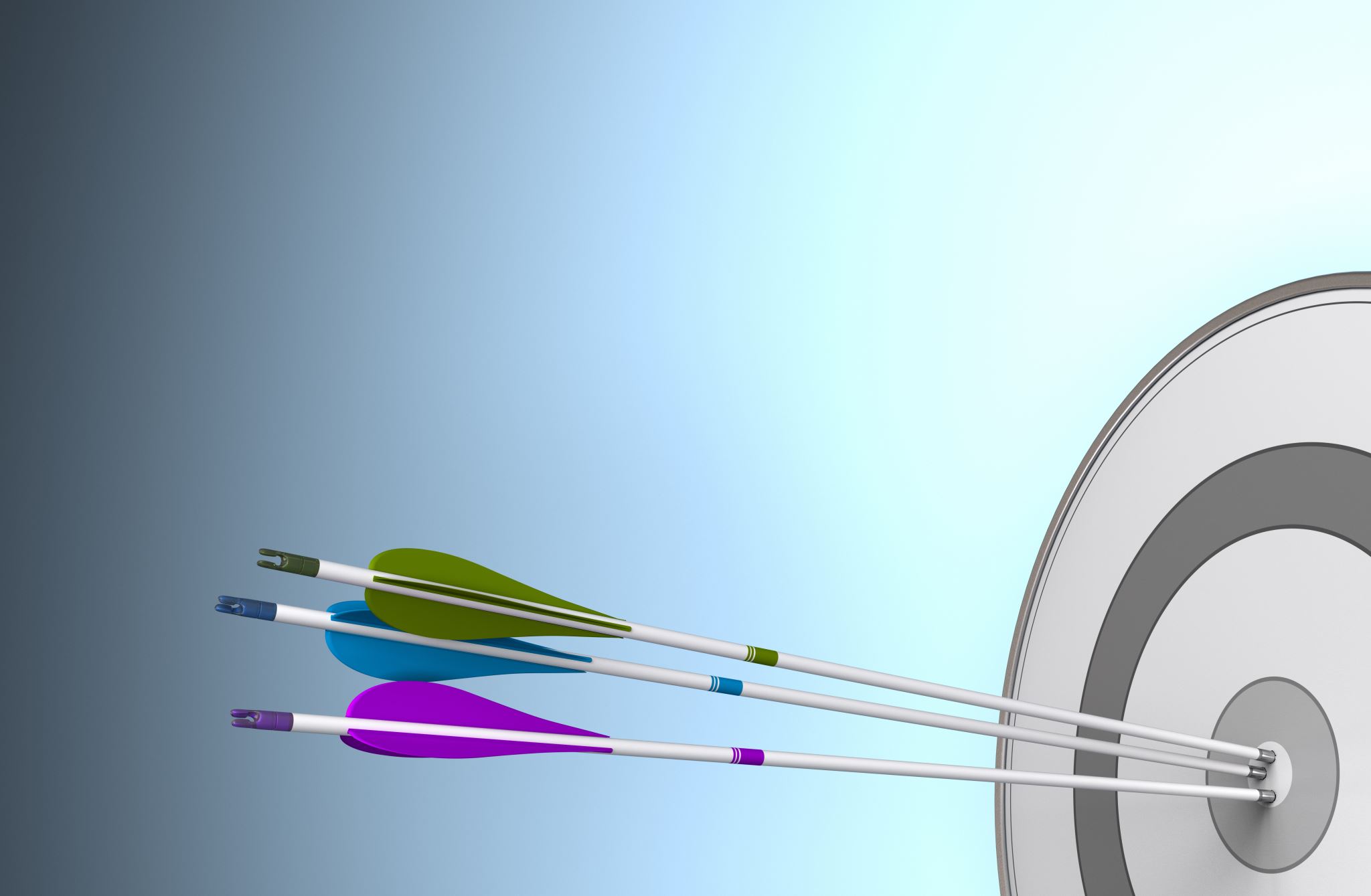 Results
Did you get the results you wanted/were expecting?

What could you improve for next time?
[Speaker Notes: Thomas start
The project/assignment is now done and it’s time to reflect…did you get the final product you wanted/were expecting? If so, great – it worked. You delegated well, your delegate performed well, all is right with the world. Your job is easy.

But what happens when that’s not the case? Our (or at least my default innately) is to start with the other person, but I think it’s more valuable to start with yourself. Evaluate what went wrong and how it could have been improved on your end. 
Was it a difference of understanding of the objectives of the assignment? Maybe you need to reevaluate whether you gave them clear enough guidelines for the project at the beginning.
Was the team member unclear on their authority/autonomy? Maybe you didn’t make it clear enough how they were empowered to work through issues.
Did they miss key Must-haves? Maybe your expectations weren’t communicated 
Did they miss deadlines? Maybe they weren’t reasonable based on the size of the task.
Did they lack support? Maybe they didn’t have frequent enough check-ins or didn’t feel comfortable asking for help.

All of those could just as easily be issues caused by the delegator instead of the delegate – so it’s important to look inward to see what we could do better to help those on our teams achieve success. Have this be a conversation with your delegate so they can give you feedback as well. In our office, we have a lot of avenues for anonymous 360 feedback so that is an option…as auditors, we have a relatively risk/conflict averse population so sometimes without that feedback loop in place we might miss out on some feedback upwards.

Erin take over
Please discuss with someone near you a time when you had success delegating – what were the reasons you think that went well? [Wait a couple minutes]

Now, let’s take a minute to think of a time when delegating didn’t go well. Which step in the process did you skip? What could have been handled differently? Then turn to a neighbor and briefly share what happened. [Wait a couple minutes]

Thomas take over
Share example about failed delegation to APM.]
Clarity
Level
Expectation
Accountability
Results
Level 1: Do as I say
Level 2: Research and Report Back
Level 3: Research and Recommend
Level 4: Decide and Inform
Level 5: Act Independently
[Speaker Notes: Erin slide
In closing, if you want to be successful in delegating to your team, remember the CLEAR framework:

Give Clear instructions on what needs to be done;
Determine the appropriate Level of autonomy for the delegate;
Set realistic Expectations;
Establish a process for Accountability; and
Evaluate your Results.]
Thank you!